Основы патриотического воспитания граждан Российской Федерации
Утверждены Экспертным советом по патриотическому воспитанию при ФГБУ «Роспатриотцентр»10.10.2022 года
В Основах патриотического воспитания граждан Российской Федерации используются следующие термины и их определения:
Патриот – человек, который идентифицирует себя и свое будущее с народом, историей, культурой Родины, ощущает себя ответственным за ее благополучие, осознает социальную ответственность по отношению к своим соотечественникам, в том числе проживающим за рубежом, готов вносить своей деятельный вклад в процветание Отечества и стоять на защите его интересов.
Патриотизм – нравственное чувство, включающее любовь к Родине, уважение к ее законам и традициям, преданность своему Отечеству, стремление служить его интересам, осознанную готовность человека связать свое личное будущее с будущим своей страны и действовать во благо Родины, народа, государства.
Патриотическое воспитание – систематическая и целенаправленная деятельность органов государственной власти, институтов гражданского общества и семьи по формированию у граждан любви и уважения к Родине, ответственного отношения к своей стране, чувства верности своему Отечеству, готовности защищать его интересы и вносить своей деятельный вклад в его процветание. В разговорной речи сферу патриотического воспитания иногда именуют патриотикой.
По результатам социологического исследования Всероссийского центра исследований общественного мнения в 2022 году большинство россиян декларируют, что они являются патриотами своей страны (92%), безусловными патриотами себя считают 54% граждан, что стало максимальным значением с 2000 года. Доля лиц, не относящих себя к патриотам, составляет 5%. При этом, наблюдается рост деятельностного патриотизма: за 20 лет выросла с 35% до 50% доля тех, кто считает, что быть патриотом – это работать и действовать во благо страны.
На фоне недружественной риторики и санкций в адрес России значительно повысилась доля тех, кто воспринимает патриотизм как защиту своей страны от любых нападок и обвинений (с 32% в 2020 году до 44% в 2022 году). 34% респондентов сообщают, что быть патриотом – это значит стремиться к изменению положения дел в стране для обеспечения ей лучшего будущего, 29% – говорить о своей стране правду, какой бы горькой она ни была.
Немного отличается ситуация в молодежной среде. Согласно данным исследований, проведенных ВЦИОМ по заказу Федерального государственного бюджетного учреждения «Российский центр гражданского и патриотического воспитания детей и молодежи», среди молодых граждан в возрасте от 14 до 35 лет доля патриотов составляет 77%. Вместе с тем, безусловными патриотами считают себя 27% участников опроса, а 13% не относят себя к патриотам. Несколько выше доля патриотов среди людей в возрасте 29-31 лет и 32-35 лет (по 82% соответственно). А ниже – среди младших возрастных групп: 70% опрошенных в аудитории 14-16 лет и 72% – в аудитории 17-19 лет. Примечательно, что около трети молодых россиян (30%) признали, что не проявляют открыто патриотические чувства, т.е. не поют гимн Российской Федерации, не защищают государство в спорах и дискуссиях, не носят одежду с патриотической символикой и т.п. Кроме того, среди молодежи довольно высока доля тех, кто предпочел бы уехать из страны, имея такую возможность – 27% (35% для молодых людей в возрасте 14-16 лет).
В настоящий момент сферу патриотического воспитания затрагивает целый ряд федеральных проектов, реализуемых в рамках национального проекта «Образование», таких как: 
«Социальная активность», 
«Молодежь России»,
 «Социальные лифты для каждого».
При этом, основным стратегическим документом в области патриотического воспитания является федеральный проект «Патриотическое воспитание граждан Российской Федерации» национального проекта «Образование». Ответственным исполнителем проекта выступает Министерство просвещения Российской Федерации.
Дошкольным, общеобразовательным, профессиональным образовательным организациям, образовательным организациям высшего образования (далее – детские сады, школы, ссузы, вузы) возвращены задачи по воспитанию обучающихся, в помощь им разработаны примерные воспитательные программы. 
Внесены изменения в Федеральный закон от 29 декабря 2012 года № 273-ФЗ «Об образовании в Российской Федерации», исключающие из российского законодательства понятие «образовательная услуга». 
Предполагается, что закон будет способствовать повышению престижа профессии учителя. Исключение термина «образовательная услуга» из закона снимает неоднозначное толкование и ассоциацию педагогической деятельности с коммерческими услугами, вернет в массы понимание высокой гуманистической миссии педагога.
В России созданы и ведут системную деятельность в области патриотического воспитания:
 Автономная некоммерческая организация «Большая перемена»,
 Общероссийская общественно-государственная детско- юношеская организация «Российское движение школьников»,
 Всероссийское детско-юношеское военно-патриотическое общественное движение «ЮНАРМИЯ»,
 Всероссийское детско-юношеское общественное движение «Школа безопасности».
Нормативная база патриотического воспитания:
Прежде всего, нормативный фундамент патриотического воспитания составляет Конституция Российской Федерации как высший правовой акт, который утверждает общность многонационального народа России, содержит основы конституционного строя, закрепляет права, свободы и обязанности граждан, в том числе обязанность защищать Отечество. Конституция Российской Федерации провозглашает ценность и неприкосновенность семьи, детей, языка, культуры, истории, исторической правды – всего того, что неразрывно связано с патриотизмом и патриотическим воспитанием.
В марте 2020 года на Референдуме Российской Федерации были приняты ключевые поправки к Конституции Российской Федерации, отражающие социокультурные и духовные ценности как основу национальной (государственной) идентичности и самоидентификации российского народа. Поправки закрепили представление о России как многонациональном союзе равноправных народов, объединенных тысячелетней историей, преемственность в развитии российского государства, исторически сложившееся государственное единство, равноправие всех народов России.
Государственный (русский) язык обозначен в обновленной Конституции Российской Федерации как язык государствообразующего народа, утверждается общероссийская культурная идентичность, культура трактуется как уникальное общее наследие при сохранении культурной самобытности народов, этнокультурного и языкового многообразия. Особое место отведено сохранению памяти предков, передавших нам идеалы и веру в Бога, исторической правде и её защите; патриотизму, гражданственности, почитанию памяти о защитниках Отечества, значению подвига народа при защите Отечества. Зафиксированы традиционные для России семейные ценности – брак как союз мужчины и женщины, обеспечение приоритета достойного семейного воспитания, уважение к родителям, старшим и забота о них, солидарность поколений.
В настоящий момент в Российской Федерации нет профильного законодательного акта, регламентирующего патриотическое воспитание. В 2017-2018 гг. была предпринята попытка принятия Федерального закона «О патриотическом воспитании в Российской Федерации», но она остановилась на рассмотрении законопроекта в первом чтении. 
Важнейшими документами в области патриотического воспитания выступают Федеральный закон от 29 декабря 2012 г. № 273‐ФЗ «Об образовании в Российской Федерации» и Федеральный закон от 30 декабря 2020 г. № 489-ФЗ «О молодежной политике в Российской Федерации», где воспитание патриотизма и гражданственности обозначены в качестве ключевого компонента воспитания в целом, основного принципа государственной политики в сфере образования и стержневого направления молодежной политики.
Цели, задачи и принципы патриотического воспитания:
Патриотическая работа должна строиться на принципах:
понимания комплексной природы патриотического воспитания, гармонично сочетающего в себе духовно-нравственные, гражданско- патриотические, военно-патриотические, историко-культурные и иные аспекты;
− системного и конструктивного взаимодействия различных ведомств, государственных и муниципальных органов власти, учреждений образования, молодежной политики, культуры, спорта, социального обслуживания, общественных объединений, некоммерческих организаций, других вовлеченных сторон при реализации стратегий и программ патриотического воспитания;
− непрерывного характера патриотического воспитания , сопровождающего человека в течение всей жизни;
− адресного подхода в формировании патриотизма, предполагающего использование современных и актуальных методов патриотической работы с учетом каждой возрастной, социальной, профессиональной и других групп населения;
− учета региональных, национальных, этнокультурных и других особенностей при отборе содержания патриотических программ;
− предпочтительности нативных и искренних форм патриотического воспитания, отказа от избыточных и формальных мероприятий;
− предупреждения и преодоления ложных форм патриотизма, связанных с умалением достоинств других стран и народов, фанатизмом, агрессией, космополитизмом;
− своевременного реагирования на возникающие нигилистические тенденции в обществе и оперативной выработки адекватных мер противодействия рискам.
Из указанных принципов вытекают цели и задачи патриотического воспитания:
Целью патриотического воспитания является формирование у населения патриотического сознания, гражданской ответственности, любви и уважения к Родине на основе единых патриотических ценностей, гордости за собственную страну, ее историю и культуру, достижения в экономике, науке и спорте, готовности к служению Отечеству и созидательной защите интересов Российской Федерации.
Достижение указанной цели осуществляется через решение следующих задач:
утверждение в обществе, в сознании и чувствах граждан социально значимых патриотических ценностей, взглядов и убеждений, уважения к культурному и историческому прошлому России, ее традициям и обычаям, религиям, праздникам, народным святыням, русскому языку;
содействие изучению истории Российской Федерации, истории малой родины; 
прославление подвигов героев и видных деятелей российской истории; пропаганда достижений России и ее народа; противодействие попыткам искажения и фальсификации исторических и других фактов;
продвижение и сохранение семейных ценностей, бережного отношения к материнству и детству, уважения к старшим;
развитие у личности чувства любви к семье, родному дому, соседям, родной улице, природе; 
поддержание системы межпоколенческого взаимодействия и обеспечение преемственности поколений; 
формирование положительного отношения к труду как важнейшей ценности жизни, потребности трудиться на благо общества, государства; 
повышение престижа честного и профессионального отношения к своему делу; воспитание уважения к законности и правопорядку, нормам общественной и коллективной жизни, личной и общественной безопасности, популяризация службы в вооруженных силах, правоохранительных органах, рядах МЧС России, других силовых ведомствах;
формирование у граждан чувства глубокого уважения и почтения к государственным символам Российской Федерации – гербу, флагу, гимну, другой российской символике;
развитие гражданского участия, ответственности за родной регион и страну; активное вовлечение граждан в решение социально-экономических, культурных, правовых, экологических и других проблем; 
продвижение идеалов кооперации и сотрудничества в противовес гиперконкуренции;
создание для граждан возможностей для самореализации, развития и применения своих способностей, талантов, знаний и навыков на родной земле; 
предоставление способов синхронизации личной жизненной траектории с траекторией развития страны;
развитие гибкой, оперативной системы патриотического воспитания, сопровождающей человека на протяжении всей жизни и учитывающей специфику различных возрастных групп; создание эффективного и современного инструментария для ведения патриотической работы; 
усиление патриотических настроений в информационном пространстве; формирование позитивного интересного патриотического контента;
 объективное и конструктивное освещение событий и явлений общественной жизни; активное противодействие нигилизму, манипулированию информацией, пропаганде насилия, экстремизма, насаждению чуждых нравственных и поведенческих моделей; развитие у граждан критического мышления и культуры работы с информацией;
содержательное и системное исследование места патриотизма в системе ценностей современной российской молодежи; 
поиск новых подходов к патриотическому воспитанию, учитывающих актуальные изменения в ценностных ориентациях, потребностях и интересах подрастающего поколения;
формирование объективных критериев качества патриотического воспитания и показателей его эффективности.

При реализации патриотического воспитания указанные задачи раскладываются на более частные и адаптируются к специфике субъектов и объектов воспитания, а также социальным, экономическим, территориальным и иным условиям, в которых оно осуществляется.
Патриотические ценности
С учетом рассмотренных в предыдущем разделе целей и задач в системе патриотического воспитания граждан Российской Федерации выделяются следующие ключевые патриотические ценности:
Любовь к Родине, Отечеству, родному краю, дому, улице. Любовь к семье, соседям, своему народу, предкам и потомкам, признание семейных ценностей и важности преемственности поколений. 
Уважение к государственным символам (флаг, герб, гимн) и праздничным датам (День России, День Победы и др.).
Уважение к закону, нормам общества, уважительное отношение к представителям различных конфессий, национальностей, социальных групп. Сохранение исторической памяти, знание истории страны, гордость за ее победы и героев.
Положительное отношение к труду, потребность в труде на благо Отечества, стремление к профессионализму и достижениям. 
Гордость за российскую культуру, почтение к традициям, религии, обычаям, праздникам, народным святыням, любовь к родному языку, желание его изучать, уважение к языку и традициям всех народов, населяющих Россию.
 Гордость за общественные, социальные, культурные, спортивные, экономические и иные достижения России. Забота об окружающей среде, восхищение родной природой. Признание единства своей судьбы и судьбы своей страны, своего народа.
Деятельное, осознанное отношение к своей стране и малой родине, стремление защищать интересы родной страны, заботиться о ее процветании и благополучии.
Ответственность за себя, свою семью, малую родину и Отечество.
Открытость к сотрудничеству для сохранения и укрепления межнациональных и межгосударственных связей.
Субъекты патриотического воспитания
Основными субъектами патриотического воспитания в Российской Федерации на федеральном уровне служат следующие структуры и организации:
− Федеральные органы исполнительной власти;− Федеральные государственные автономные, бюджетные и казенные учреждения;
− Общероссийские общественные объединения и движения , некоммерческие организации;
− Коллегиальные совещательные органы федерального уровня;
− Религиозные организации;
− Средства массовой информации.
Объекты патриотического воспитания:
Дети младше 7 лет – дошкольники, воспитанники детских садов и находящиеся на домашнем воспитании. 
Ведущий вид деятельности – игра. Дошкольники общаются в основном в семье. У детей, которые посещают детский сад, круг общения расширяется, добавляется общение со сверстниками, воспитателем, другими работниками детского сада. 
Наиболее значимыми фигурами, влияющими на формирование характера и мировоззрения, выступают родители. 
Ведущие субъекты патриотического воспитания – семья, дошкольные образовательные учреждения. Наиболее значимые инструменты патриотического воспитания: личный пример, литература, мультипликация, игра. 
На текущий период в России проживают около 12 млн. детей этого возраста.
Дети от 7 до 14 лет – ученики младшей и средней школы. 
Ведущая деятельность – учебная. Круг общения школьников включает членов семьи, одноклассников, друзей, проживающих по соседству и приобретенных в различных кружках и секциях, педагогов.
 К значимым фигурам родителей на этом этапе добавляются авторитетные учителя, педагоги дополнительного образования, лидеры из числа сверстников.
 Ведущие субъекты патриотического воспитания – семья, школа, учреждения дополнительного образования, культуры и молодежной политики, общественные объединения, лидеры общественного мнения, выражающие общие интересы и настроения поколения, авторы популярного информационного контента (блогеры), популярные музыканты.
 Наиболее эффективные инструменты патриотического воспитания: урочная и внеурочная деятельность, видеоконтент, социальные сети, блоги, игры (в том числе видеоигры), встречи с интересными людьми, экскурсии, включение в добровольческую (волонтерскую) деятельность, изучение истории семьи. 
В России почти 14 млн. школьников этих лет.
Подростки 15-17 лет – ученики старшей школы, обучающиеся младших курсов профессиональных образовательных организаций. 
Ведущая деятельность подростков – общение со сверстниками. 
Главная тенденция – переориентация общения с родителей и учителей на ровесников. 
В подростковом возрасте наблюдается уход учебной деятельности в психологическом отношении на второй план. 
Важнейшим источником развития подростка выступает среда, которую могут составлять друзья, одноклассники (одногруппники), формальные и неформальные объединения. 
Ведущие субъекты патриотического воспитания – общественные объединения, образовательные организации, учреждения дополнительного образования, культуры и молодежной политики, семья, артисты шоу-бизнеса, спортсмены, лидеры общественного мнения, выражающие общие интересы и настроения поколения, авторы популярного информационного контента (блогеры), популярные музыканты.
Наиболее эффективные инструменты патриотического воспитания: видеоконтент, социальные сети, блоги, видеоигры, встречи с интересными людьми, походы и экскурсии, знакомство с достижениями российских ученых, спортсменов, творцов, общественных деятелей, шедеврами российской литературы и культуры, подвигами героев, добровольчество (волонтерство). 
В стране проживает 4,5 млн. молодых людей в этом возрасте.
Студенческая молодежь 18-24 лет – студенты образовательных организаций высшего образования, обучающиеся старших курсов профессиональных образовательных организаций. 
Ведущей деятельностью в юности признается учебно -профессиональная деятельность и профессиональное самоопределение.
 Происходит количественное расширение диапазона социальных ролей и интересов, повышается самостоятельность и ответственность. Студенческая молодежь часто пробует себя в общественно полезной деятельности, обретает различные хобби. Общению по-прежнему отводится важное место в жизни молодого человека. В юности значительно расширяется круг общения, вследствие резкого увеличения числа друзей и приятелей, которые не связаны друг с другом территориальной близостью, появляются тесные контакты с людьми старше и младше на несколько лет. Ведущие субъекты патриотического воспитания – образовательные организации, общественные объединения, учреждения молодежной политики, культуры, артисты шоу-бизнеса, спортсмены, лидеры общественного мнения, выражающие общие интересы и настроения поколения, авторы популярного информационного контента (блогеры), популярные музыканты. Наиболее эффективные инструменты патриотического воспитания: видеоконтент, социальные сети, блоги, видеоигры, встречи с интересными людьми, путешествия по России, предоставление возможностей для саморазвития,
добровольчество (волонтерство). В России почти 10 млн юношей и девушек 18-24 лет.
Работающая молодежь 25-35 лет – молодые специалисты организаций различных организационно-правовых форм и форм собственности. Основной деятельностью такой молодежи является работа на производстве и в других сферах, связанная с необходимостью обеспечения собственной жизни. При этом, важной задачей становится профессиональное развитие и карьерный рост. В этом возрасте чаще всего молодежь вступает в брак и обзаводится детьми. Круг общения постепенно сужается, из него, в связи с недостатком свободного времени, выпадают случайные люди. Работающая молодежь начинает теснее взаимодействовать с родителями и другими родственниками, поддерживает связи с друзьями детских и студенческих лет, сближается с коллегами. Ведущие субъекты патриотического воспитания – трудовые коллективы, общественные и политические объединения, средства массовой информации, артисты шоу-бизнеса, спортсмены, лидеры общественного мнения, выражающие общие интересы и настроения поколения, авторы популярного информационного контента (блогеры), популярные музыканты. Наиболее значимые инструменты патриотического воспитания: новостной и видеоконтент, социальные сети, блоги, путешествия по России, предоставление возможностей для самореализации и карьерного роста, создание комфортной окружающей среды, добровольчество (волонтерство). 
В этом возрасте молодые люди, как правило, сами обретают субъектную позицию в патриотическом воспитании и начинают реализовывать ее в отношении собственных детей. 
В Российской Федерации 23,5 млн. молодых людей такого возраста.
Работающее население 36-59 лет – сотрудники организаций различных организационно-правовых форм и форм собственности. Ведущей деятельностью для этой категории населения продолжает оставаться трудовая деятельность.
 Чаще всего в этот возраст люди входят на пике карьерных достижений. Круг общения преимущественно составляют члены семьи, коллеги, отдельные друзья. Дети постепенно вырастают, освобождая место для путешествий и хобби. Выросшие дети и их достижения могут становиться источником патриотических настроений. 
Ведущие субъекты патриотического воспитания – семья, трудовые коллективы, общественные объединения, политические объединения и политические лидеры, средства массовой информации, лидеры общественного мнения выражающие общие интересы и настроение поколения, популярные музыканты и актеры, общественные деятели.
 Наиболее эффективные инструменты патриотического воспитания: видеоконтент, блоги, кинематограф, телевидение, новостные ресурсы, социальные сети, путешествия по России, участие в добровольческой деятельности. 
В России свыше 49 млн. человек этих лет.
Люди 60 лет и старше – предпенсионеры и пенсионеры. 
Ведущей деятельностью данной группы становится отдых, общественная деятельность и досуг.
 Многие продолжают трудовую деятельность, но ценностный акцент с возрастом постепенно смещается к хобби и общению с близкими. Круг общения с выходом на пенсию значительно сужается, в него, в основном, входят члены семьи, соседи. Пенсионеры много времени уделяют внукам и с ними заново открывают для себя образовательные организации и патриотические мероприятия. 
Увлекаются волонтерством, самообразованием, садоводством, занимаются творчеством в учреждениях культуры.
Часть группы пользуется услугами учреждений социального обслуживания и социальных некоммерческих организаций.
 Ведущие субъекты патриотического воспитания – семья, образовательные организации, учреждения социального обслуживания, культуры, некоммерческие организации, политические объединения и политические лидеры, средства массовой информации.
 Наиболее значимые инструменты патриотического воспитания: телевизионный контент, периодические издания, литература, экскурсии, социальная поддержка, участие в добровольческой (волонтерской) деятельности. 
В стране проживает больше 33,5 млн граждан этого возраста.
Основные направления патриотического воспитания:
1. духовно-нравственное воспитание – система мер, направленная на формирование и развитие у человека духовно-нравственных ценностей и качеств, основанных на традиционной для России и ее народов культуре и определяющих его отношение к Родине, обществу, коллективу, людям, семье, к труду, своим обязанностям и к самому себе, таких как чувство долга, справедливости, патриотизм, честность, верность, порядочность, отзывчивость, толерантность, ответственность, готовность к самоотдаче и помощи нуждающимся;
2. историко-культурное воспитание – системная деятельность по па, углублению знаний об истории российской государственности и ее переломных моментах, исторических и культурных вехах, ратных подвигах, научных, культурных, экономических, 
3. гражданск о - патритическое воспитание – процесс целенаправленного формирования личности, обладающей высокой гражданской культурой, которая осознает свои гражданские права и обязанности, разделяет ответственность за происходящее в стране и обществе, демонстрирует гражданскую и социальную активность, участвует в решении местных вопросов и национальных задач, системно исполняет гражданский долг, добросовестно трудится на благо Отечества, знает и соблюдает законы, нормы и правила человеческого общежития, уважает государство и его символы; 
4. военно-патриотическое воспитание – многоплановая систематическая деятельность, направленная на формирование физической и моральной готовности граждан к военной службе и защите Отечества, развитие необходимых качеств и навыков для выполнения воинского долга в рядах Вооруженных Сил Российской Федерации, других силовых ведомств и органов государственной безопасности, популяризацию военной службы, продвижение высоких идеалов и примеров воинского служения Родине.
Грани патриотизма
В современной системе патриотического воспитания выделены 10 граней патриотизма, которые позволяют формировать и проявлять патриотическую культуру: 
педагогика, 
культура, 
медиа, 
служение Отечеству, 
спорт, 
наука, 
семья, 
история, 
экология, 
добровольчество.
Каждая из граней по-своему преломляет патриотизм и содержит инструменты для развития личности гражданина и патриота на любом жизненном этапе.Грани патриотизма созвучны национальным проектам «Образование», «Культура», «Наука и университеты», «Экология», «Демография» и федеральным проектам «Спорт – норма жизни», «Социальная активность», что свидетельствует о высокой актуальности выбранных областей в жизни каждого россиянина.
Педагогика.
Педагогика как наука о воспитании и обучении человека служит мощным инструментом формирования патриотизма. 
Выбирая педагогическое поприще, человек выбирает служение обществу, труд во имя завтрашнего дня. Его задача – зародить в детях интерес к познанию, который будет сопровождать их всю жизнь и сам станет свидетельством стремления к саморазвитию ради лучшего будущего.
Культура.
Патриотизм может проявляться через знание и почитание родной культуры, создание творческих произведений патриотической направленности или прославляющих Россию своим величием, сохранение культурного наследия для будущих поколений, межнациональное и межконфессиональное согласие и даже просто через культуру поведения.
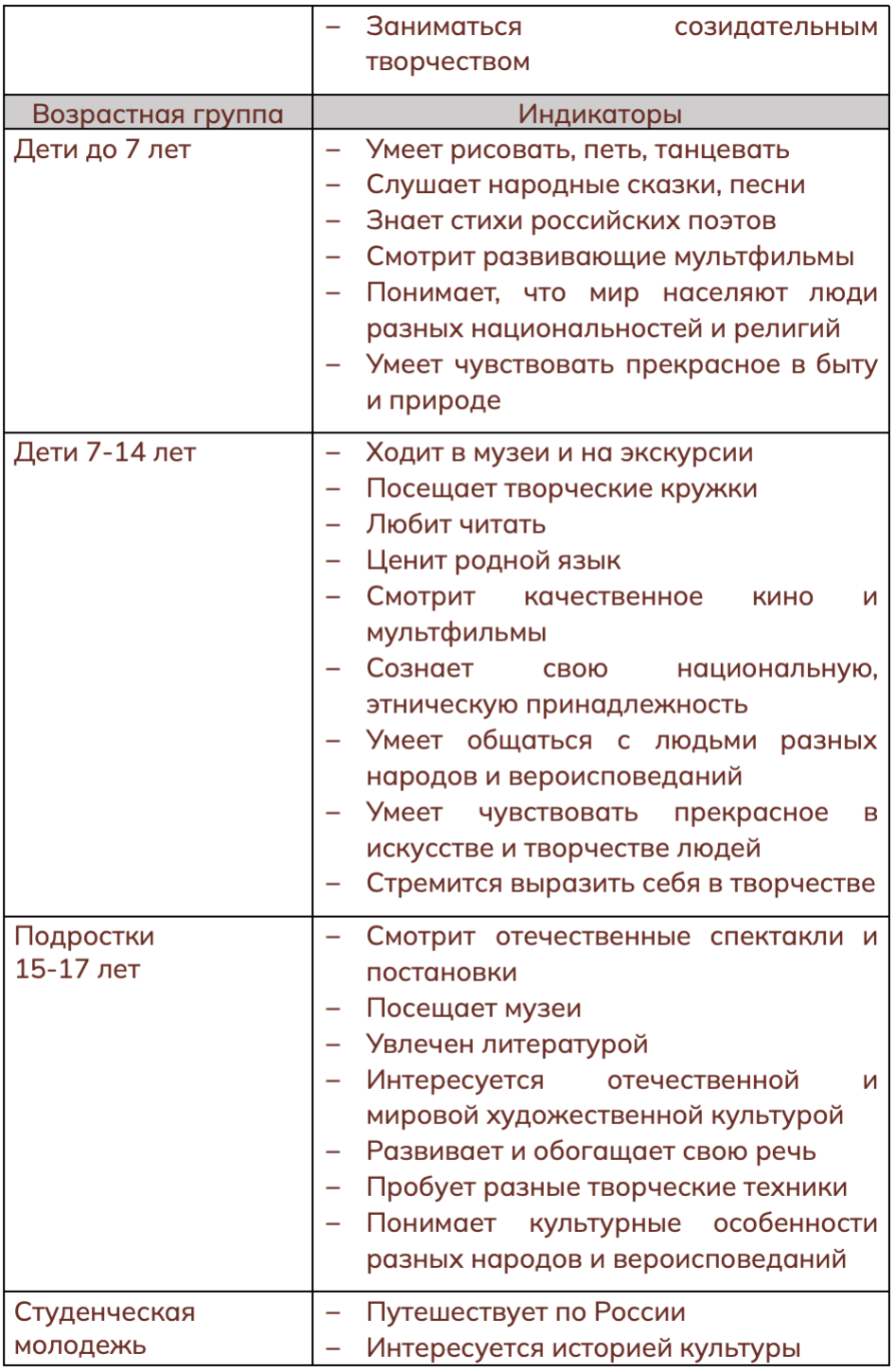 Возможные технологии применения грани в планировании и реализации проектов и программ патриотического воспитания:
− создание социальных программ молодежного культурного туризма;
− развитие проекта «Пушкинская карта», создание аналогичных туристических проектов с посещением Золотого кольца России, городов- героев, других значимых историко-культурных мест;
− поддержка проектов «Твой ход», «Большая перемена», «Классные встречи», дальнейшее развитие арт-кластера «Таврида»;
− проведение культурных диктантов;− организация творческих культурных фестивалей и конкурсов современного искусства;
− создание в регионах и муниципалитетах арт-резиденций / креативных пространств;
− выделение грантов на создание творческих произведений, в том числе современных жанровых форм;
− организация волонтерских кампусов по восстановлению культурного наследия.
Медиа.
Медиа ежедневно воздействуют на человека и выступают одним из ведущих механизмов формирования мировоззрения. Средства массовой информации, социальные медиа и блоги дают возможность донесения сообщений до широких слоев населения. 
Распространяя патриотический и просто позитивный контент, медиа становятся инструментом патриотического воспитания. Медиа формируют у обывателя образ мира, в котором он живет, внедряют ценности, позитивные образы и модели поведения, влияют на общественное мнение по важнейшим государственным общественно-политическим вопросам. Важно, чтобы информация, которую преподносят СМИ, имела патриотическую направленность и призывала население страны к консолидации и единению вокруг общегосударственных задач, а не разобщению.
Семья.
Особое место в вопросах патриотического воспитания отведено семье. 
Семья выступает оплотом патриотизма и самым первым институтом его формирования. Именно внутри семьи происходит первичная передача ценностей и культурного опыта, которые принимает личность. 
В семье начинается осознание себя, постижение своего места в этом мире, в ней прививается любовь к близким, родному дому, малой родине и к стране, в которой родился. В семье мы узнаем, что такое Родина, впервые знакомимся с ее историей и культурой, слышим рассказы представителей старшего поколения о земле, на которой они выросли, о том, что дала им родная страна. 
История семьи, родовое древо демонстрирует нам связь поколений и нашу связь с Россией.
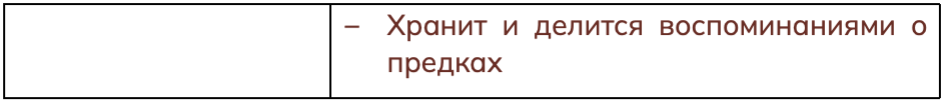 Возможные технологии применения грани в планировании и реализации проектов и программ патриотического воспитания:
− пропаганда семейных ценностей, поддержка семьи и родительства не только со стороны государства, но и со стороны работодателей, общества, формирование правильного отношения к семье,
− создание контента для родителей и детей по развитию основ патриотической культуры и семейному воспитанию;
− проведение конкурсов семейных историй;
− развитие интереса к генеалогическим изысканиям и изучению истории собственной семьи;
− развитие форм семейного досуга, семейного волонтерства;
− широкое празднование Дня семьи, любви и верности, транслирование примерасвятых Петра и Февронии , ставших образцом супружеской верности, взаимной любви и семейного счастья.
История.
«Народ, не помнящий своего прошлого, не имеет будущего» – утверждал российский историк Василий Ключевский. Сохранение истории и передача ее от поколения к поколению является ключевой задачей и, одновременно, эффективной технологией патриотического воспитания. История служит источником гордости за великие свершения предков, показывает огромное количество примеров беззаветного служения Отечеству, героизма, выдающихся деяний соотечественников. История способствует осознанию собственной связи с Родиной, пониманию и принятию своих корней.
Возможные технологии применения грани в планировании и реализации проектов и программ патриотического воспитания:
− реализация проектов по изучению истории страны через историю своей семьи;
Служение Отечеству.
Служение Отечеству – одна из базовых граней патриотизма. Самоотверженность, преданность Родине, готовность защищать ее не словом, а делом – важнейшие качества патриота. 
Традиционно служение Отечеству понимается как служба в рядах Вооруженных Сил, других силовых структур, реже – как государственная служба. Такая позиция объяснима, ведь готовность пожертвовать своей жизнью, своими интересами ради Родины особенно проявлена в силовых профессиях. Армия, служба должны быть уважаемы, престижны и почетны, должны поддерживаться государством и обществом. Вместе с тем, не обязательно служить в армии, чтобы служить Отечеству.
Возможные технологии применения грани в планировании и реализации проектов и программ патриотического воспитания:
− популяризация профессий, связанных со спасением жизни и здоровья людей, поддержка общественных организаций, чья деятельность связана с реализацией государственной политики в области ГО и ЧС;
− поддержка патриотических проектов, популяризирующих наставничество и связь поколений.
Спорт.
Спорт построен на философии здорового духа и здорового тела. Он культивирует здоровый образ жизни, что важно как с точки зрения национальной безопасности, так и с точки зрения благополучия отдельного гражданина. Здоровье, хорошие физические кондиции позволяют человеку строить свою жизнь в соответствии со своими интересами, помогать другим, а в случае необходимости – встать на защиту того, что ему дорого. Забота о своем теле продолжается в заботе о своем доме, о своем городе, о своей стране. При этом, достижения в спорте невозможны без трудолюбия, развития морально- волевых качеств: целеустремленности, самообладания, мужества, которые характерны для патриота.
Возможные технологии применения грани в планировании и реализации проектов и программ патриотического воспитания:
− развитие внутрироссийских спортивных лиг и сообществ, создание волейбольных, футбольных и других спортивных команд в организациях и на предприятиях;
Экология.
Забота о своей земле и ее природе – это забота о своей стране, бытовое проявление патриотизма. Не бросать мусор под ноги, осуществлять раздельный сбор отходов, покупать экологические товары, участвовать в экологических акциях, беречь животных и растения – все это свидетельство того, что человек любит землю, на которой живет. Землю, которую он принял от своих предков и которую должен будет передать своим потомкам.
Возможные технологии применения грани в планировании и реализации проектов и программ патриотического воспитания:
− развитие экологического просвещения, создание просветительских роликов, игр;
− развитие инфраструктуры раздельного сбора и переработки отходов;
− проведение экологических марафонов, общероссийских субботников и дней единых действий;
− создание социальных программ экологического туризма, организация выездов в заповедники.
Наука.
Наука играет важную роль в патриотическом воспитании граждан. Научные достижения страны определяют ее место на международной политической и экономической арене, служат основой для гордости ее научными открытиями. Научные разработки позволяют обеспечить безопасность государства, в том числе не только военную, но также продовольственную, безопасность жизни и здоровья населения.
Добровольчество.
Добровольчество и патриотизм – стороны одного явления, заключенного в активной гражданской позиции и деятельной любви к родной земле, людям, обществу, природе. Добрая воля, желание помочь ближнему – это общечеловеческие ценности. В трудную минуту истории добровольцы шли на фронт, защищали и укрепляли рубежи страны, добровольцы сегодня участвуют в тушении пожаров, в ликвидации чрезвычайных ситуаций, в гуманитарных операциях, ищут пропавших людей, помогают людям, оказавшимся в трудной жизненной ситуации. Во время ограничений, связанных с эпидемией коронавирусной инфекции, добровольческие инициативы сплотили страну и позволили помочь миллионам нуждающихся.
Перспективы развития сферы патриотического воспитания.
Очевидно, что в современных реалиях сфера патриотического воспитания продолжит укреплять свою значимость. При этом, создание Российского движения детей и молодежи приведет к коренной перестройке патриотической работы, осуществляемой в отношении детей и юношества. Основополагающая роль в реализации детско-юношеских патриотических программ будет отведена движению и его региональным, местным и первичным отделениям, в работу включатся наставники, изменится инфраструктура в связи с передачей на баланс движения значимых имущественных объекто.
Субъектам патриотического воспитания предстоит, опираясь на грани патриотизма, сообща сконструировать сбалансированную идеологическую платформу патриотической работы, выстроить современную методику патриотического воспитания, в том числе реализуемого молодыми для молодых, решить вопросы ресурсной поддержки патриотических проектов и мероприятий, сформировать профессиональное сообщество специалистов, определить стандарты их подготовки и воплотить эту подготовку в реальность.
Продолжится курс на осовременивание патриотического воспитания, внедрение новых форм и методов работы с молодежью, одним из результатов которого станет ориентированность на молодое поколение патриотов своей страны, появление патриотически настроенных молодых лидеров в различных детских и молодежных аудиториях. Формирование среды взаимодействия лидеров молодежных патриотических проектов позволит усилить потенциал и востребованность успешных инициатив в области патриотического воспитания и станет основой для его дальнейшего развития. 
Оценка результатов предложенных к реализации мер будет основана на проведении комплекса социологических исследований, анализе полученных данных и интерпретации эффективности, что позволит получать актуальную информацию о настроениях в обществе, а также скорректировать и дополнить настоящие методические рекомендации.
Список экспертов, принявших участие в разработке Методических рекомендаций по основам патриотического воспитания:
1. Аванесова Оксана Геннадиевна, главный специалист управления по работе с общественными проектами и молодежью Департамента внутренней политики Правительства Вологодской области.2. Байков Иван Вадимович, начальник отдела организационного сопровождения и регионального взаимодействия Управления по реализации проектов и патриотическому воспитанию молодежи Федерального государственного бюджетного учреждения «Российский центр гражданского и патриотического воспитания детей и молодежи».3. Беклямишев Владимир Олегович, член Правления Российского исторического общества, ведущий координатор проектов фонда «История Отечества».4. Боровик Максим Викторович, главный специалист-эксперт отдела методического руководства организацией подготовки населения в области гражданской обороны и чрезвычайных ситуаций Департамента гражданской обороны и защиты населения МЧС России.5. Васенкова Алена Яновна, начальник Управления по реализации проектов и патриотическому воспитанию молодежи Федерального государственного бюджетного учреждения «Российский центр гражданского и патриотического воспитания детей и молодежи».6. Волик Марина Александровна, начальник отдела реализации патриотических проектов Управления по реализации проектов и патриотическому воспитанию молодежи Федерального государственного бюджетного учреждения «Российский центр гражданского и патриотического воспитания детей и молодежи».7. Казанцев Николай Сергеевич, заместитель мэра по социальной политике аппарата администрации Осинского муниципального района Иркутской области, создатель Автономной некоммерческой организации развития спорта и патриотического воспитания молодежи «Витязь».8. Ключевская Ольга Андреевна, специалист по работе с молодежью Муниципального учреждения «Социально-досуговый центр «Перекресток» Дзержинского района Волгограда».9, Маркодеева Анастасия Олеговна, заместитель руководителя Всероссийской общественной молодежной организации «Всероссийский студенческий корпус спасателей».10. Негрова Ольга Викторовна, заместитель директора Департамента государственной молодежной политики и воспитательной деятельности Министерства науки и высшего образования Российской Федерации.11. Некипелов Андрей Валентинович, директор центра гражданско- патриотического воспитания Федерального государственного бюджетного образовательного учреждения высшего образования «Российский экономический университет имени Г.В. Плеханова».12. Новиков Алексей Юрьевич, руководитель Общероссийского общественного движения «Росрекон».13. Пакулов Руслан Шухратович, начальник отдела по молодежной политике администрации города Черемхово Иркутской области, создатель Черемховской городской детско-молодежной общественной организации «Военно-спортивный клуб «Отечество».14. Переходов Павел Павлович, и.о. проректора по воспитательной работе и молодежной политике Федерального государственного автономного образовательного учреждения высшего образования «Волгоградский государственный университет».15. Поликанов Дмитрий Валериевич, кандидат политических наук, доцент, заместитель руководителя Федерального агентства по делам Содружества Независимых Государств, соотечественников, проживающих за рубежом, и по международному гуманитарному сотрудничеству.16, Радько Иван Валерьевич, заместитель директора Федерального государственного бюджетного учреждения «Российский центр гражданского и патриотического воспитания детей и молодежи».17. Сынтин Борис Евгеньевич, начальник отдела реализации гражданских проектов управления по реализации проектов и патриотическому воспитанию молодежи Федерального государственного бюджетного учреждения «Российский центр гражданского и патриотического воспитания детей и молодежи».18. Тетерин Василий Васильевич, заместитель начальника Управления молодежных проектов и программ Федерального агентства по делам молодежи.19. Тетерский Сергей Владимирович, доктор педагогических наук, профессор, директор Автономной некоммерческой организации содействия воспитанию подрастающих поколений «Детские и молодежные социальные инициативы».20. Файзулин Максим Игоревич, директор Автономного учреждения Удмуртской Республики «Молодежный центр Удмуртской Республики».21. Шадрина Наталья Владимировна, руководитель исполкома Общероссийского общественного движения «Бессмертный полк России».22, Шульгин Дмитрий Андреевич, консультант отдела реализации стратегических направлений государственной молодежной политики Министерства по молодежной политике Иркутской области.23. Ярошенко Олег Дмитриевич, руководитель Департамента организационной и кадровой работы Общероссийской общественной организации «Российский Союз Молодежи», руководитель Ассоциации студенческих патриотических клубов «Я горжусь».24. Ясюченя Елисей Валерьевич, директор Государственного автономного учреждения Ярославской области «Центр патриотического воспитания Ярославской области».
Спасибо
 за
 внимание!